ASTM D02 Committee Week
June 2022 Seattle

Diesel Corrosion and Micelle Control

Control with SAE J1488 
Micelle Filtration
What We Will Cover
Summary - Why corrosion and micelles Now?
Details – micelles, biosurfactants
Damage to tanks and emergency generators
Predicting damage in long term diesel storage
How SAE J1488 micelle filtration controls corrosion and micelles
What tests to use
Summary: Why Corrosion Now?
*KEY* water has migrated into the fuel column, water bonds with surfactants to form a bottom layer of micelles

Water concentrated in bottom layer in micelles, 
little or no free water

Microbial growth dramatically increases in the 
bottom micelle layer 

MIC (Microbial Influenced Corrosion) greatly increases
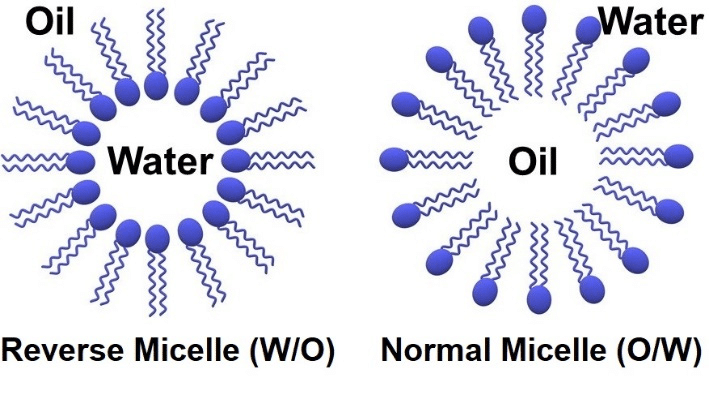 Summary: Why Corrosion Now?
Water “hidden” in micelle, traditional filters cannot touch water to remove it, micelles bypass filters and damage injectors

Traditional water tests cannot detect water “hidden” in micelles
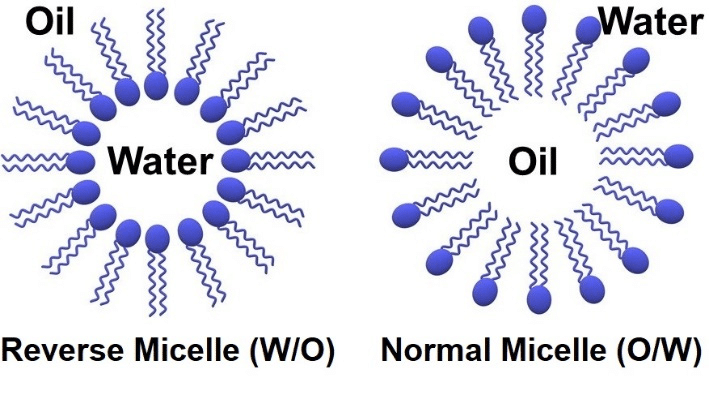 Basics: What is a Micelle? 2 D
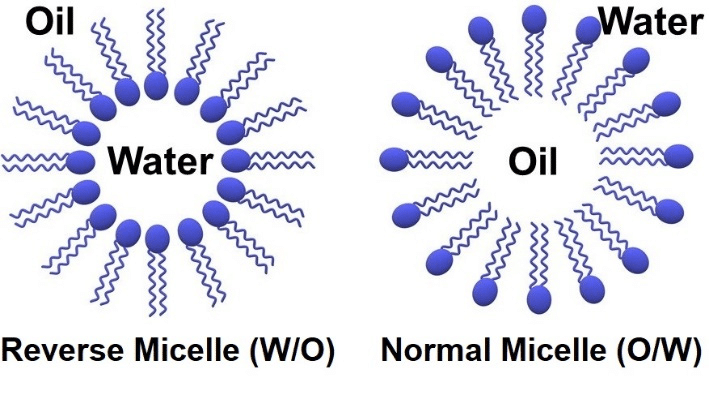 *KEY* both water and surfactants are polar molecules

Polar Head of Surfactant Bonds to Water

Encapsulates Water
Note water droplet not shown
What is a Micelle? 3 D
Water droplet encapsulated by surfactant molecules

The fatty acid tail forms a barrier, isolating the water 
from filter material, water tests, and fuel
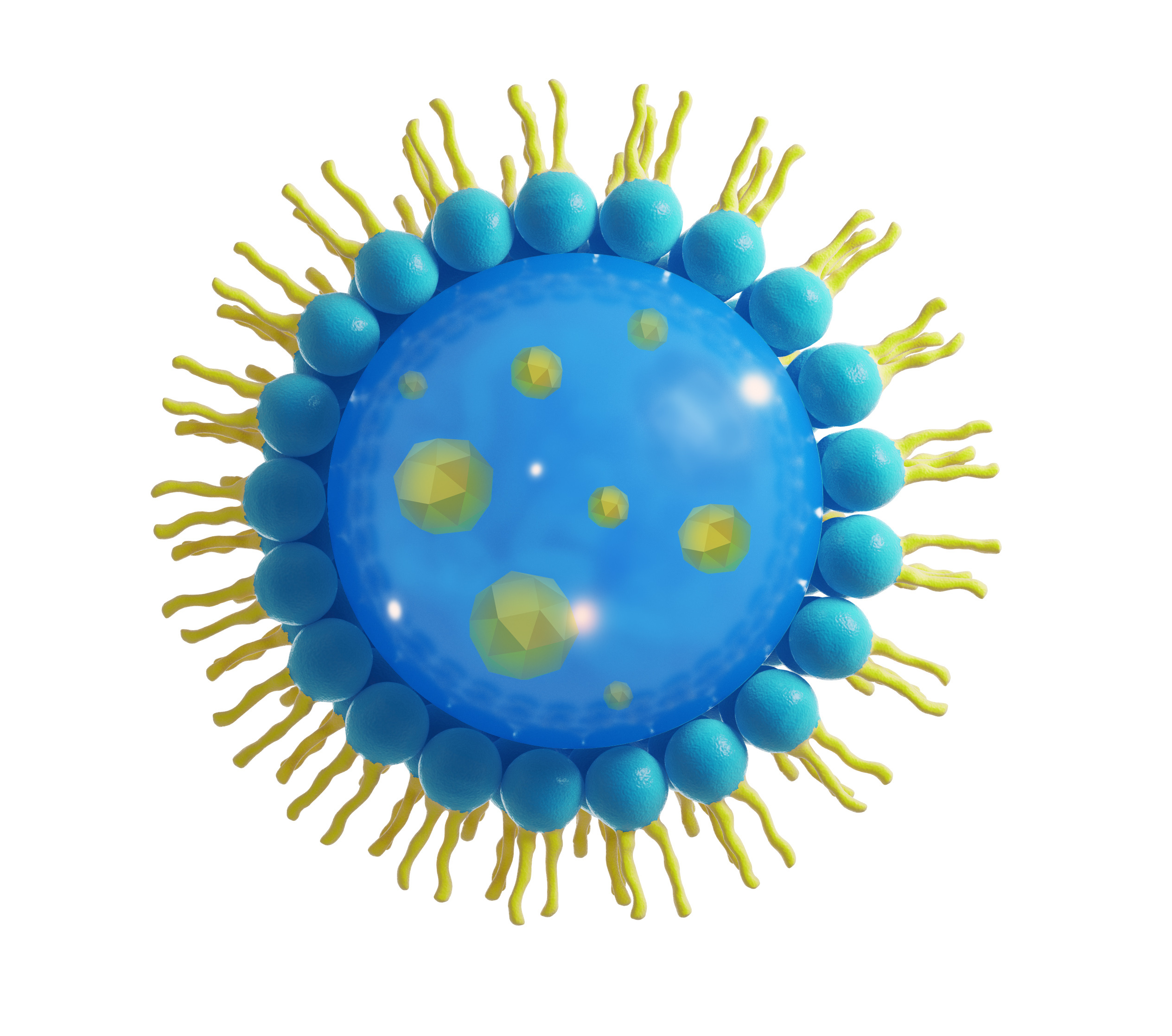 Surfactant Molecules
Micelle small, surfactant molecule approx. 50 atoms 

Micelles settles to bottom, concentrate water and surfactants on bottom, reduce lubrication
Water Droplet
A cutaway 3D example of an inverse micelle
Latest CRC Research, July 2021, Micelles
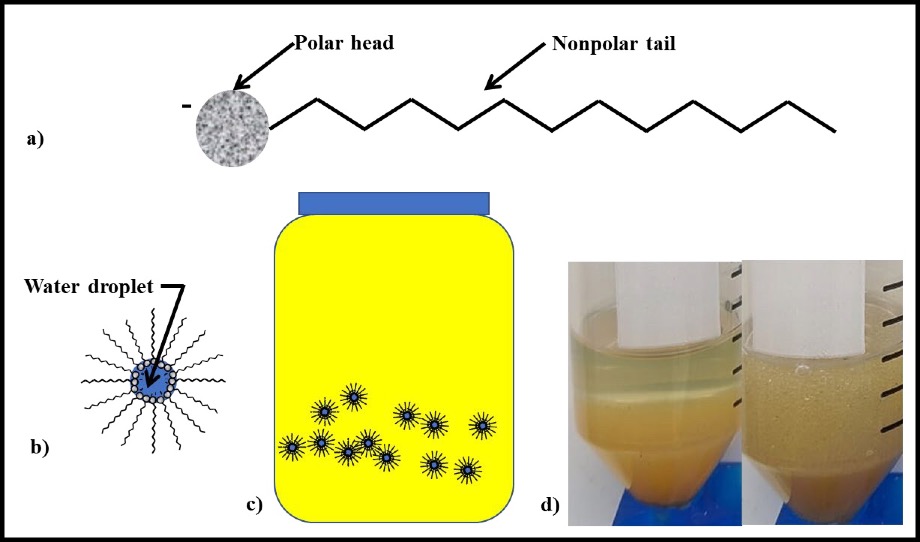 Figure 62. Surfactants – a) schematic of surfactant molecule showing polar head and nonpolar tail; b) schematic of invert-emulsion micelle encapsulating water droplet and nonpolar tails extending into the medium (i.e., fuel); c) schematic of invert emulsion micelles dispersed in fuel; d) photo of 10 mL each fuel and water – left: before shaking; right: 24h after shaking (note stability of invert emulsion).

CRC Project DP-07-16-01, “Identification of Potential Parameters Causing Corrosion of Metallic Components in Diesel Fuel Underground Storage Tanks”: "The results from this 12-week study confirmed that the presence of free-water was essential to corrosion."
Microbial Growth Volume Dramatically Increases
Tank
LSD Before 2006
Microbial growth volume thickness sheet of paper
Free Standing Water
Tank
ULSD/Biodiesel
Microbial growth volume up to 6 inches thick, microbes produce acids
More microbes, more acids, more corrosion, more biosurfactants . . .
Biosurfactants
Thanks to Dr. Fred Passman for introducing me to the concept of biosurfactants: “In my experience, microbial production of biosurfactants is the primary cause of invert emulsion formation in fuels.”
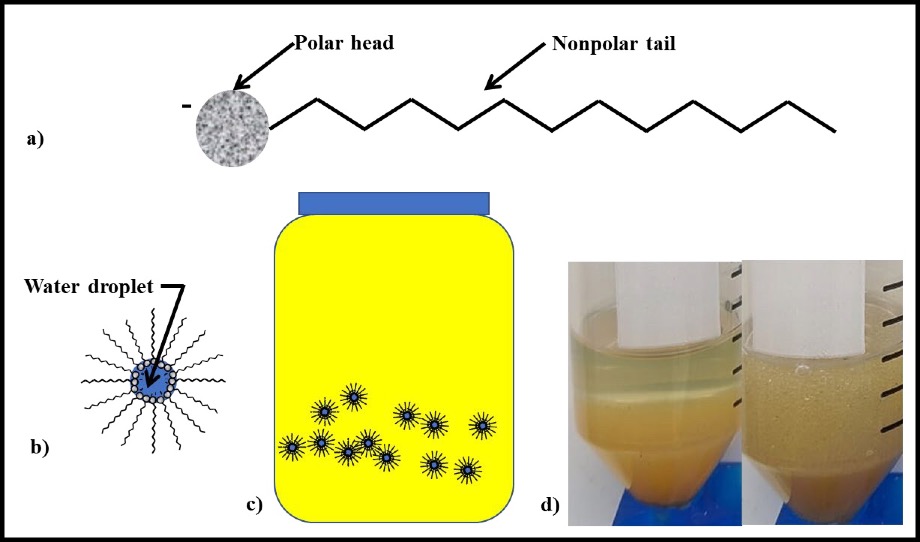 Biosurfactants
From page 2 USAF study: “In situ Linkage of Fungal and Bacterial Proliferation to Microbiologically Influenced Corrosion in B20 Biodiesel Storage Tanks”

“copious amounts of fatty acids are produced as bi-products of 
the metabolism of FAME by microorganisms” 


Fatty acids are biosurfactants
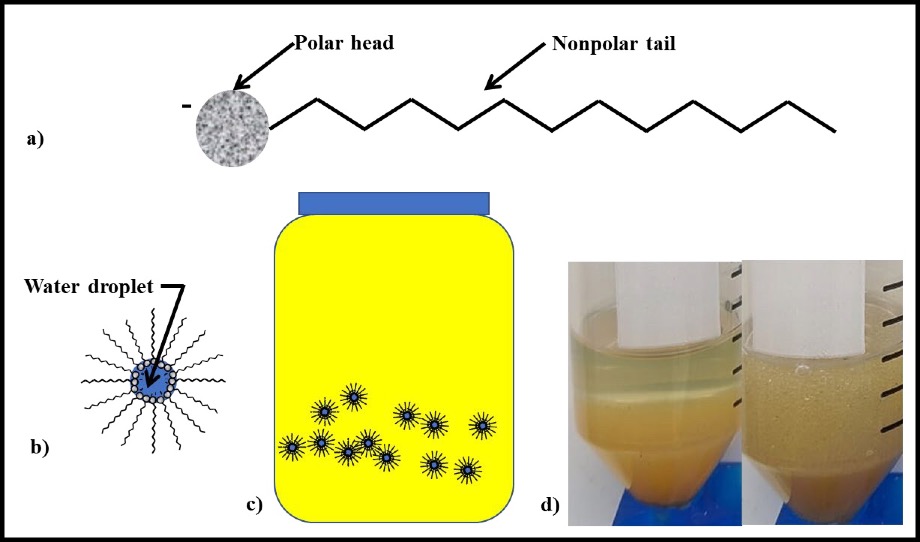 Corrosion Mechanism: Detail
B5 produced by blending dry 100% ULSD with dry 100% biodiesel

B5 absorbs water from the atmosphere, creates the initial micelle layer

Microbial growth greatly increases, microbes produce acids and biosurfactants, which form more micelles with newly absorbed water, increasing the micelle layer, which produce more biosurfactants and more acids, turbocharging the corrosion process
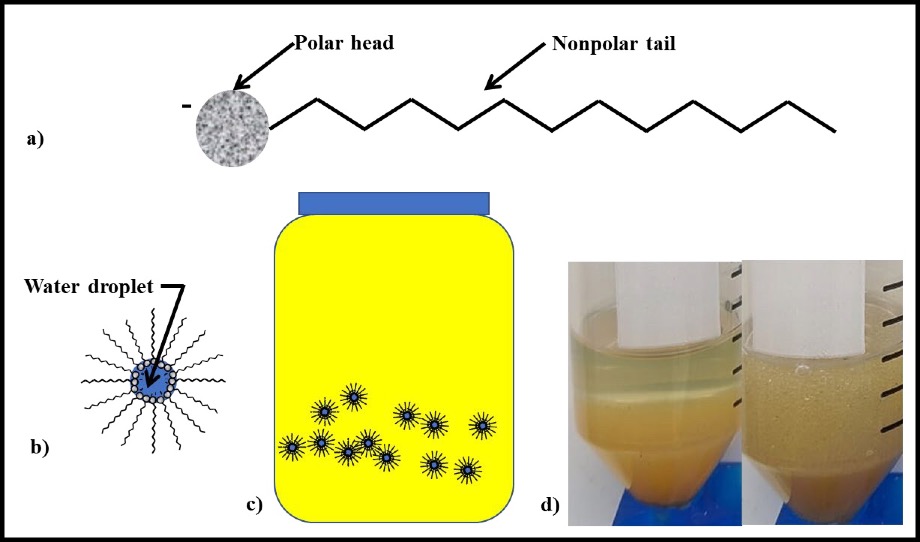 Predicting Damage in Long Term Storage
Two Factors - Time Stored, Concentration

B20 year long study USAF, U of Oklahoma, severe contamination after one year, one tank pulled after 9 months

Field Test Results

B4 Stored 10 Years
TAN .29, (.08 limits); Water 30,000 ppm, (200 ppm limits)

B4 Stored 5 Years
TAN .12, Water 5,000 ppm
Corrosion, Threat to Emergency Generators, Engines
Acidified fuel corrodes injectors, the
micron sized needles and orifice; all metal
components – valves, pistons

Single injector failure stops engine

Generator software hunts for power range for 
injectors, if outside specs, shuts generator down

Emissions increase, spray patterns affected
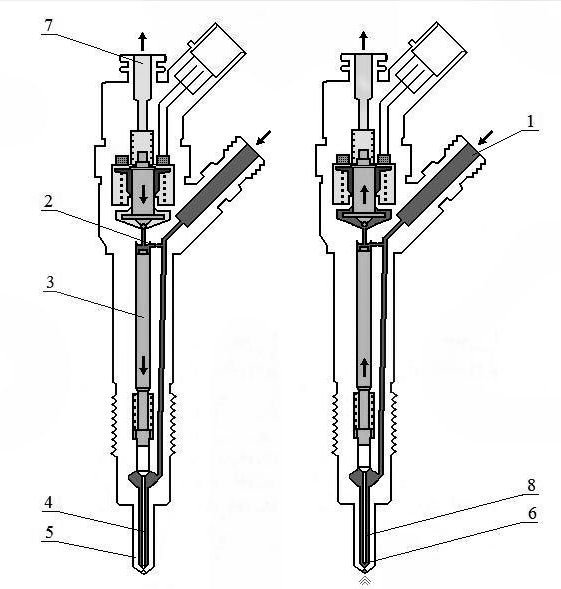 Injector orifice/needle tips micron size
Micelles Bypass Filters, Damage Injectors
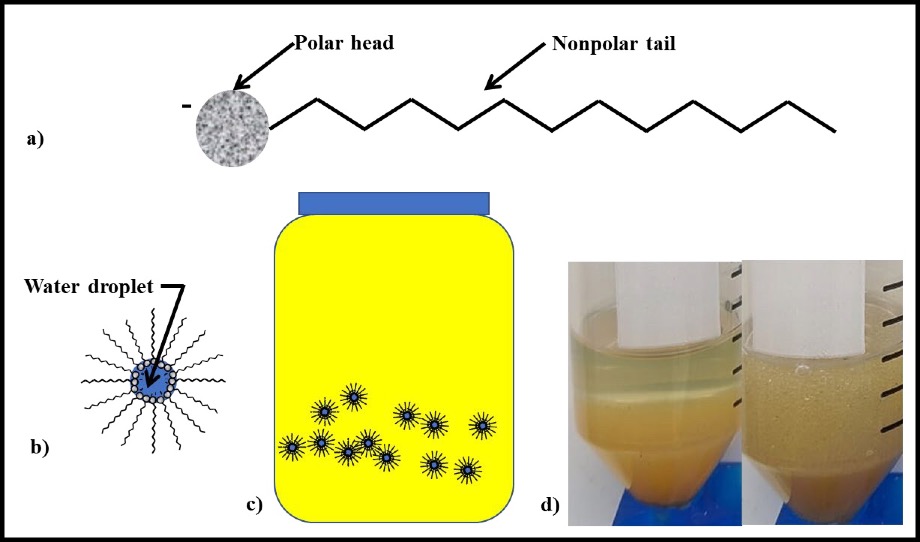 35,000+ psi, designs for 60,000+ psi

Damage to injector needle and orifice by pitting and steam explosions

Emissions increase, spray patterns affected

Power reduced, water dilutes fuel
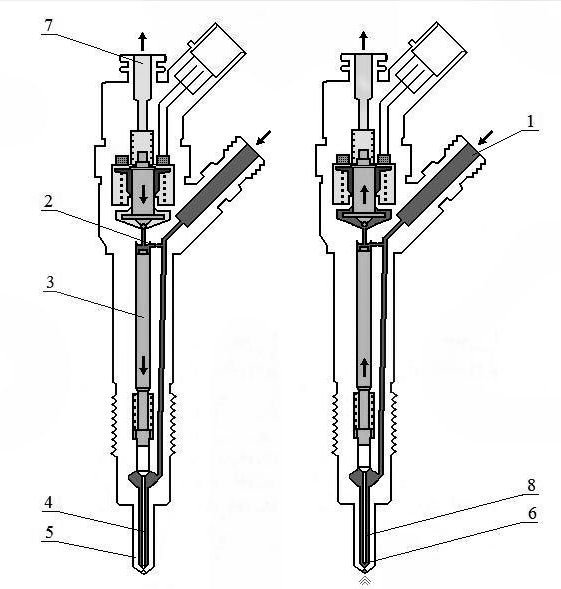 Micelles Bypass Filters, Damage Engine
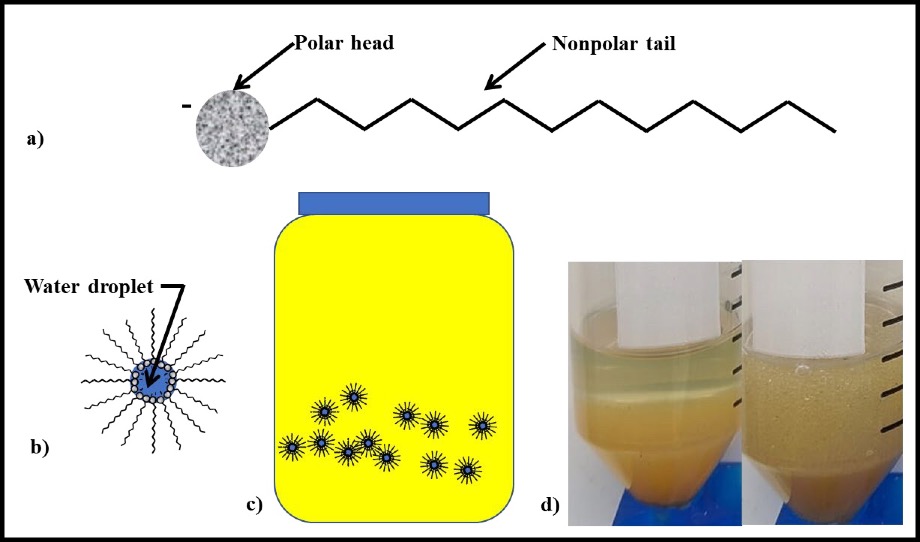 Reduced lubricity, surfactants provide lubrication, concentrated in micelle bottom layer, remainder of fuel low lubrication, friction damage to injectors, pistons, all moving parts
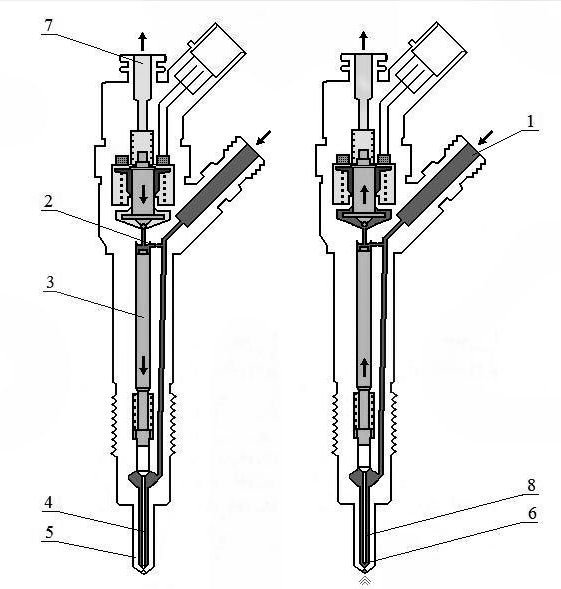 Corrosion, Threat to Home Heating Storage
Tens of thousands of thin walled 275 gallon tanks installed

Acidified fuel corrodes tanks, piping, injectors in furnaces & boilers

Increased risk of environmental 
contamination
Emissions increase

Furnace burners fail
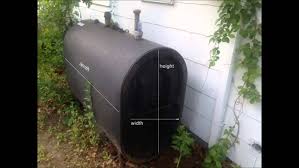 Lab Tests for Micelles and Corrosion
ASTM D664 (TAN ) – Total Acid Number – .08 limit


 
ASTM D6304 Karl Fisher (KF): Traditional water tests cannot detect water in micelles – 200 ppm OEM generator limit



Visual: look for hazy fuel, particulate, corrosion
Corrosion Control: SAE J1488 Micelle Filtration
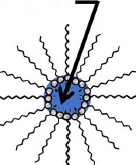 One industry has addressed micelle removal: the diesel industry filtration test for biodiesel blends, SAE J1488


Updated in 2010 to address difficulty in filtering water encased in surfactants


*KEY* Filtering of micelles      200 ppm water controls microbial growth, hence corrosion, and scouring damage to injectors
Corrosion Control: SAE J1488 Micelle Filtration
200 ppm is also the water warranty limit for generator manufacturers, OEM’s want fuel sample with warranty claims, now denying claims


Similarly, Injector manufacturers have stringent rules for fuel quality for injector warranty

Note J1488 filtration removes water, surfactants are returned to tank
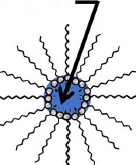 Field Results – SAE J1488 Filtration
J1488 Field Results 
Over 10+ Years

All of my installed J1488 filtration sites are below limits for water, TAN, and particulates

Non J1488 filtered tanks all have excessive levels

J1488 filtration effective at controlling corrosion and micelle numbers
SAE J1488 Test Procedure
J1488 two phase test:

 
1st phase uses pure diesel, tests free water filtration


2nd phase uses B20 equivalent ~IFT 17: tests micelle filtration

 

2500 ppm water added to each test phase
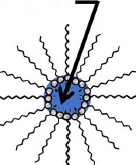 SAE J1488 Test Procedure
Results:


1st phase – free water: all filters very efficient ~ 100 %


2nd phase – micelles: – filter cannot contact water encapsulated in micelle, low efficiency 


Need a 92% filtration efficiency to keep water < 200 ppm: 2500 * ( 1 - .92 ) = 200

< 200 ppm water controls microbial growth, and MIC, vast majority of micelles removed
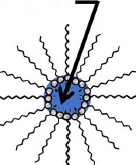 SAE J1488 and Diesel Corrosion Control
SAE J1488 micelle filtration 
is the key technology to enhance the safe use of diesel by removing micelles formed by surfactants
Relevant Research Papers
CRC Project DP-07-16-01 2021
 “Identification of Potential Parameters Causing Corrosion of Metallic Components in Diesel Fuel Underground Storage Tanks”

USAF, U of Oklahoma, B20 year long study, 2020
 “In situ Linkage of Fungal and Bacterial Proliferation to Microbiologically Influenced Corrosion”


EPA 2016 “Investigation Of Corrosion-Influencing Factors In Underground Storage Tanks With Diesel Service”


Battelle Report 2012 Corrosion in Systems Storing and Dispensing Ultra Low Sulfur Diesel (ULSD), Hypotheses Investigation

Moisture Absorption In Biodiesel And Its PetroDiesel Blends 2007
15 – 25 X more water in pure biodiesel vs pure diesel, 1,000 – 1,700 ppm, hits saturation in a day
About Pat Smyth: Speaker
Sept 2022 SAE Test Standards Committee

June 2022 ASTM Working Group on Diesel Corrosion, Member

Sept 2018 National Tanks Conference Louisville Ky

November 2018 National Association Corrosion Engineers (NACE) Washington DC

Sept 2016 EPA Washington DC, Office of Underground Storage Tanks

Lecturer in BioFuelNet Canada’s Advanced Biofuels Course, hosted on McGill University’s myCourses platform
From SAE J1488 Test Procedure
Emulsified Water/Fuel Separation Test Procedure “https://www.sae.org/standards/content/j1488_201010/ page 1 
 
Water in fuels is one of the major causes of diesel engine maintenance problems. The effects of water in fuel are characterized by corrosion of fuel system parts, plugging of filters and orifices and, in some cases, failure of fuel injection equipment. Water in fuel  … becomes acidic, and enhances corrosion in fuel injection systems as well as in the engine itself. The presence of water also encourages microbiological growth, which generates orifice and filter restricting sludge. Further, due to displacement of fuel lubrication in close tolerance injector parts, and rapid expansion of heated water at the fuel injector tip, galling, and more serious failure may also occur.”